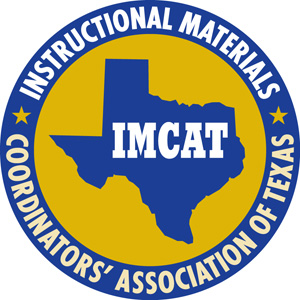 Instructional Materials
SBOE 
Roundtable
Instructional Materials Coor Association of Texas
Matt Tyner
Dallas ISD
IMCAT Board Member
NTTCA Past President
Kelli Skarda
Goose Creek CISD
IMCAT Board Member
IMCAT Association President
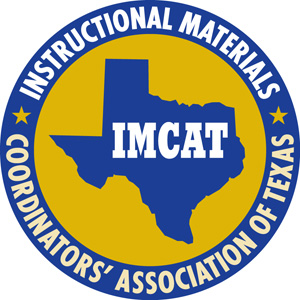 Role of the IM Coordinator
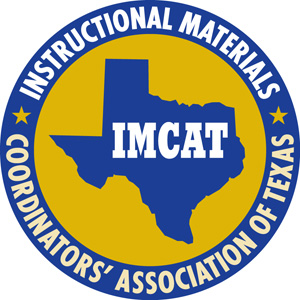 Past-Prior to IMA
Ordered based on enrolment
Select items from conforming/nonconforming list
Received surplus “free”
Handled distribution and inventory
Present-Post IMA
Order based on need
No longer bound to State approved list
Nothing “free”
Handle distribution and inventory
IMA Budgeting
Needs analysis
Handle disposal of out of adoption materials
Manage online access
How does the cost of IM effect the coordinator?
Limited IMA funds impact purchasing decisions
Use of local funds comes into play for some IM needs
Be creative with what is purchased and how
Analyze needs to help determine purchases
Work with finance, curriculum, and other departments
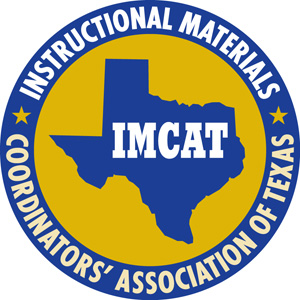 EMAT
User friendly
Quality reports for budgeting needs
Add a la carte options
Publishers submit materials itemized based on disbursement criteria
Would allow for EMAT orders rather than disbursement orders
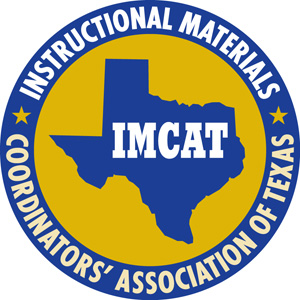 Expiring Adoptions and the Future
Proclamation 2010 scheduled to expire Spring 2016
“free with” materials no longer available for free
Online content no longer available for free
Proclamation 2014 and 2015 
		Interactive consumable text?
Online only selections?		Digital content?
At what cost to maintain these items and where will the money come from?
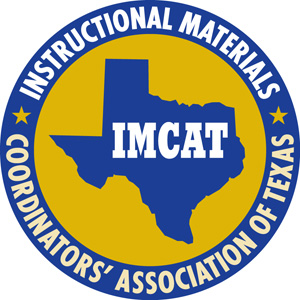 The ever changing role of the IM Coordinator
Budget managers
Buyers
Data analysis
Distribution and warehousing
Planners
Information delivery
Tech savvy
Collaborators and consensus builders
…………….
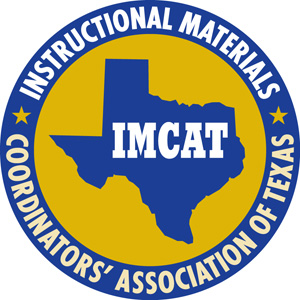 Questions??
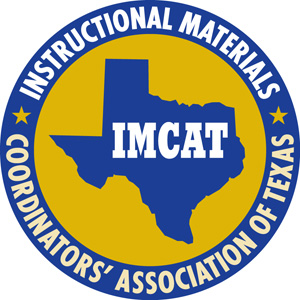